Mazo etnisko kultūrtelpu attīstība un popularizēšana kā tūrisma galamērķisUNSECO TŪRISMS
Asnāte Ziemele, LLTA «Lauku ceļotājs»
29.Novembris 2018
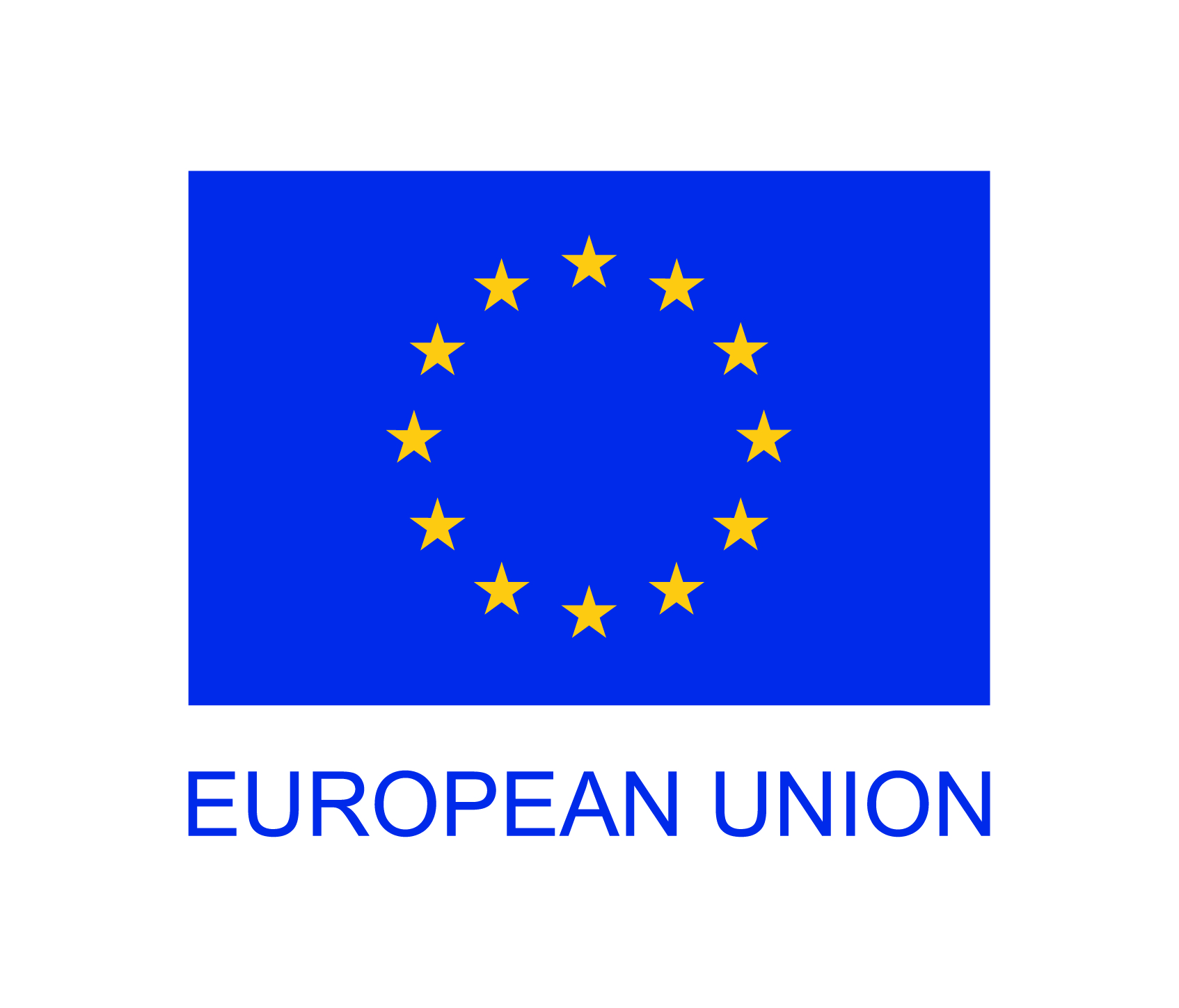 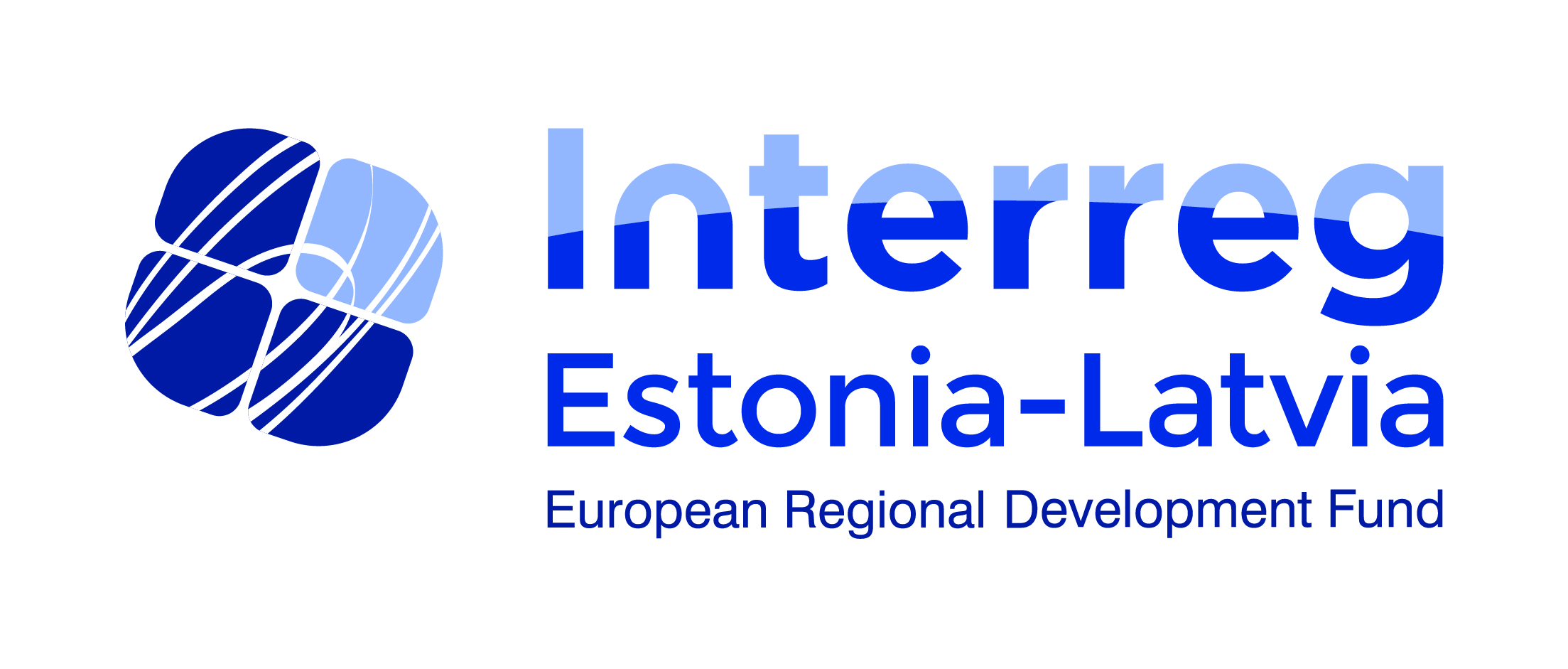 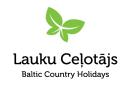 Projekta partneri
6 partneri no Latvijas:
LLTA „Lauku ceļotājs”
Etniskās Kultūras Centrs „Suiti”
Dundagas novada pašvaldība
Ventspils novada dome
Kuldīgas novada pašvaldība
Alsungas novada dome
5 partneri no Igaunijas
Setomaa Turism NVO
Setu institūta fonds
Kihnu pašvaldība
Kihnu kultūrtelpas fonds
Setomaa pašvaldība
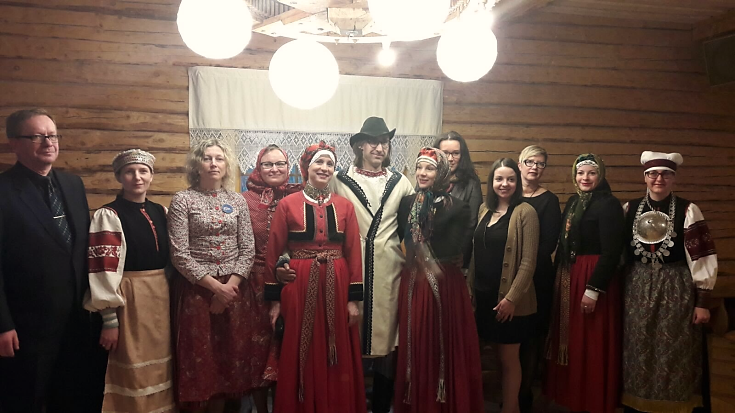 Projekta mērķis
Izveidot tūrisma produktu, iekļaujot 4 kultūru reģionus, kas balstīti uz UNESCO atzīto “dzīvo kultūru” unikalitāti: Seti, Kihnu (EE), Suiti, Lībieši (LV)
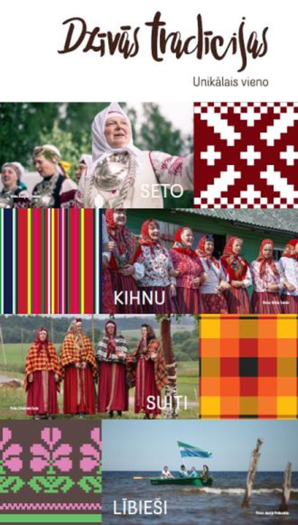 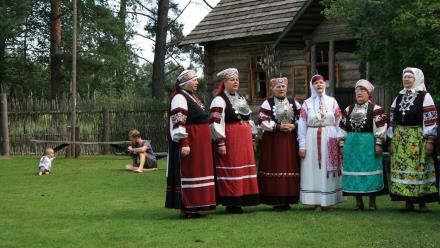 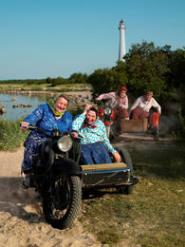 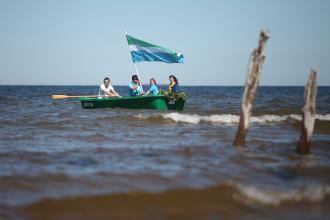 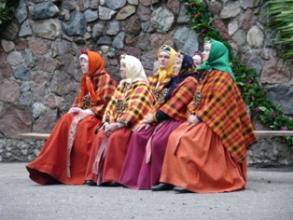 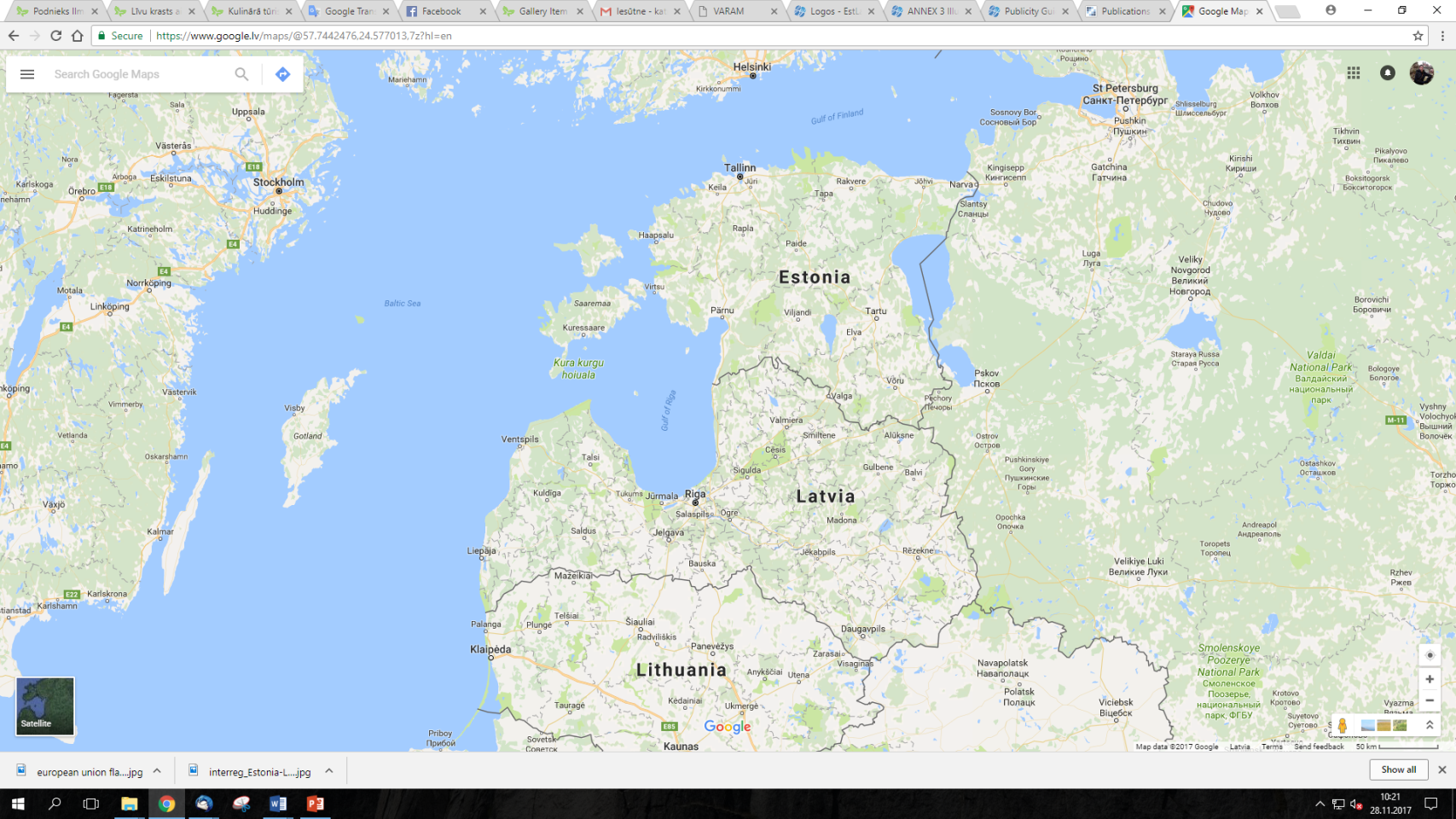 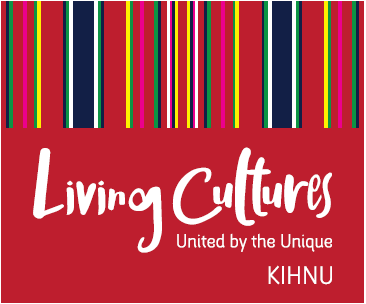 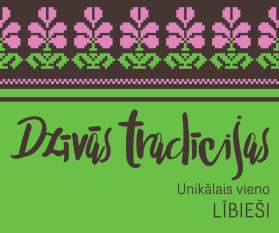 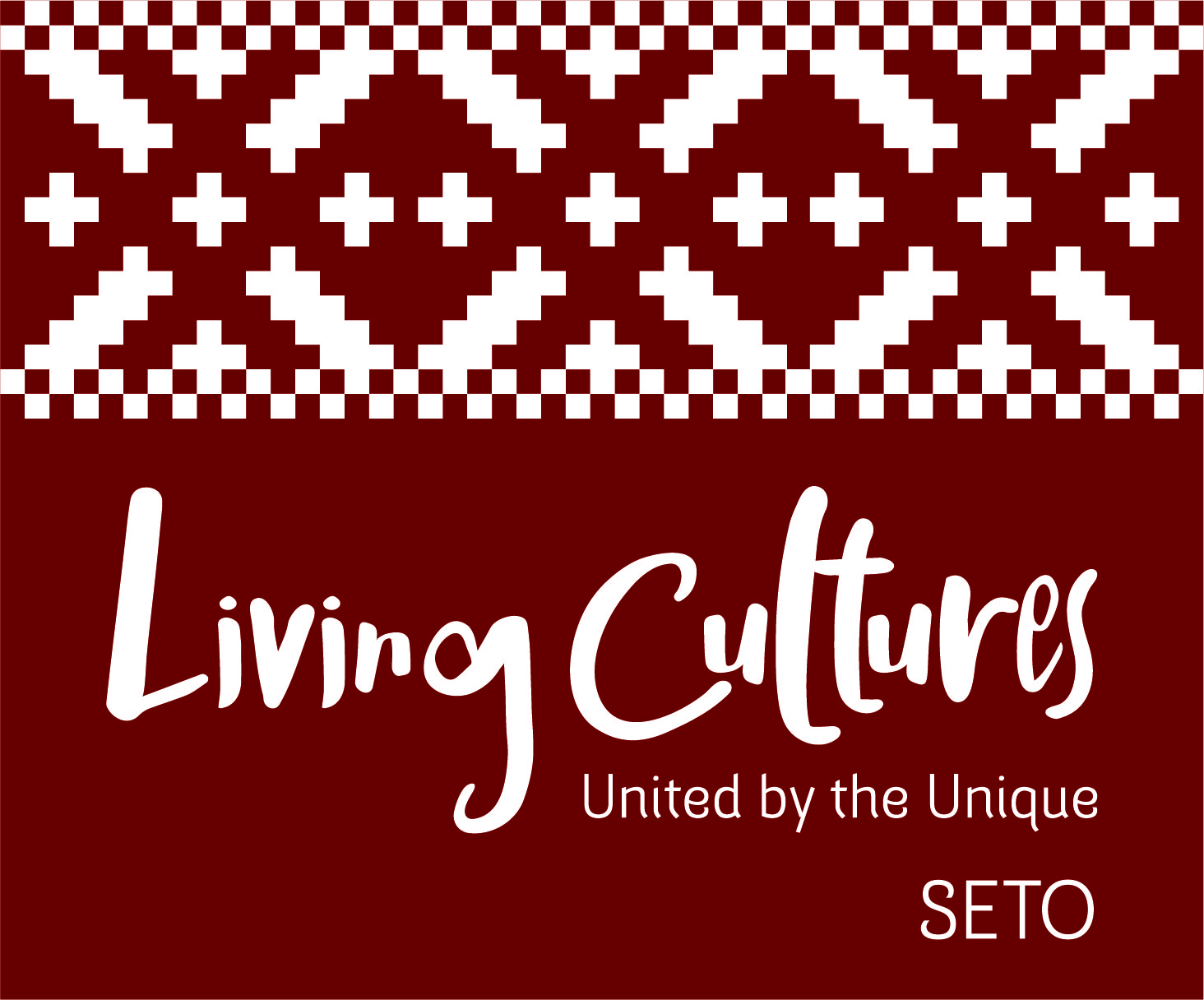 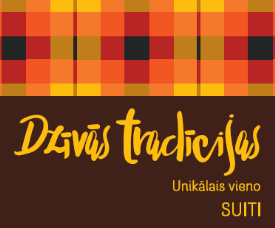 Semināri un pieredzes apmaiņas braucieni
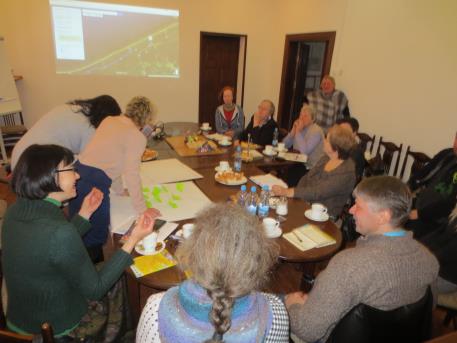 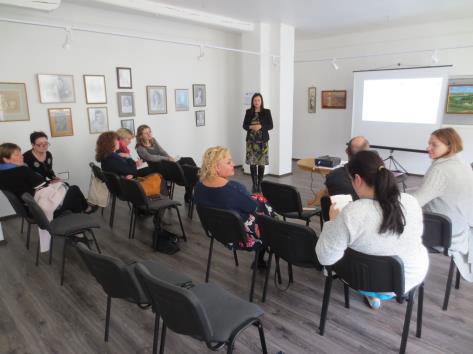 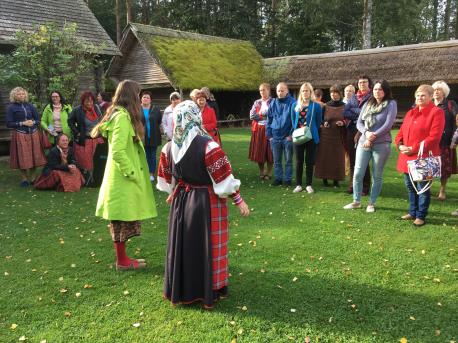 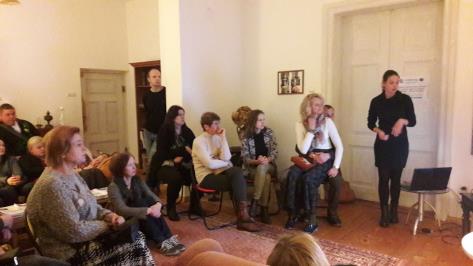 Lībiešu krasta stila grāmata (uzņēmējiem)
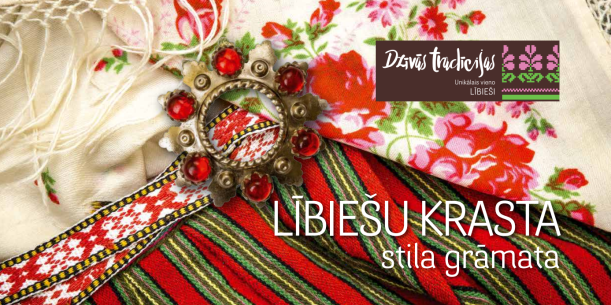 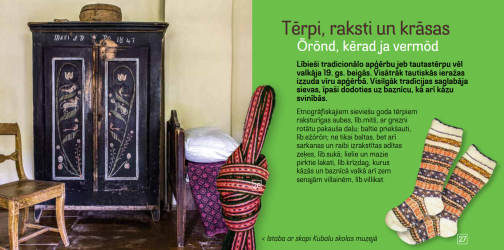 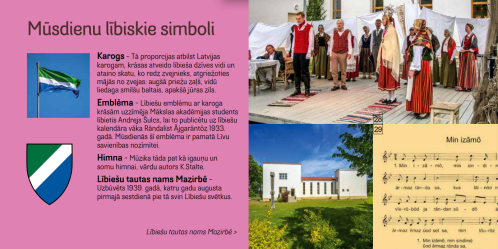 Suitu stila grāmata (uzņēmējiem)
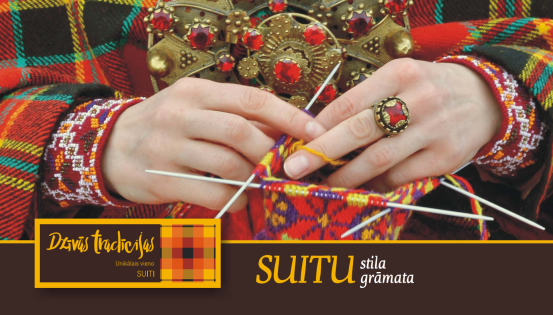 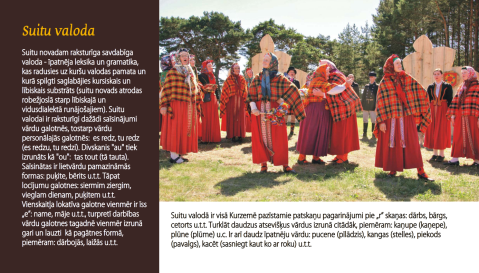 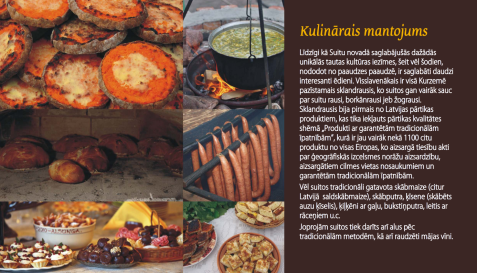 Kihnu stila grāmata
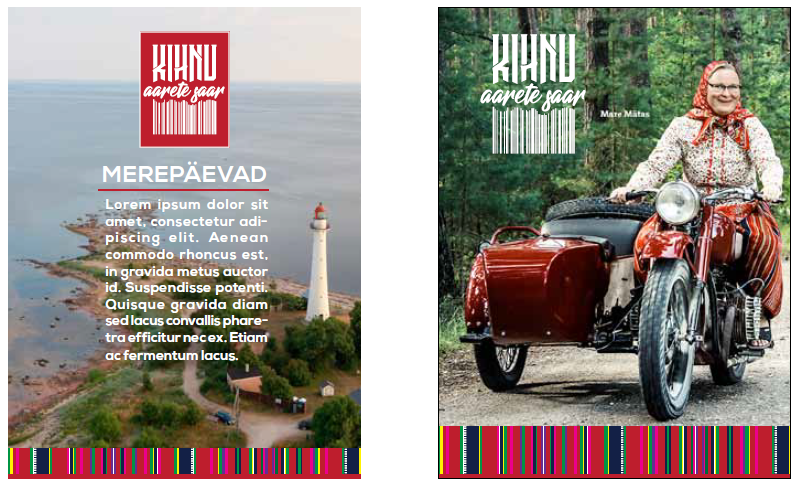 Tūrisma karte «Līvu krasts aicina!»
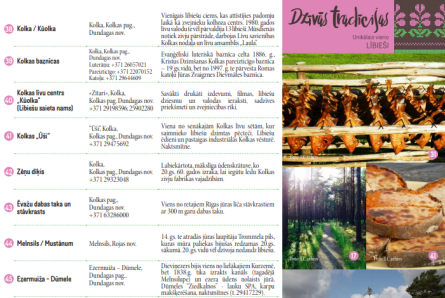 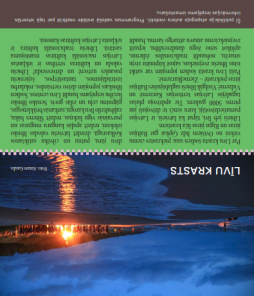 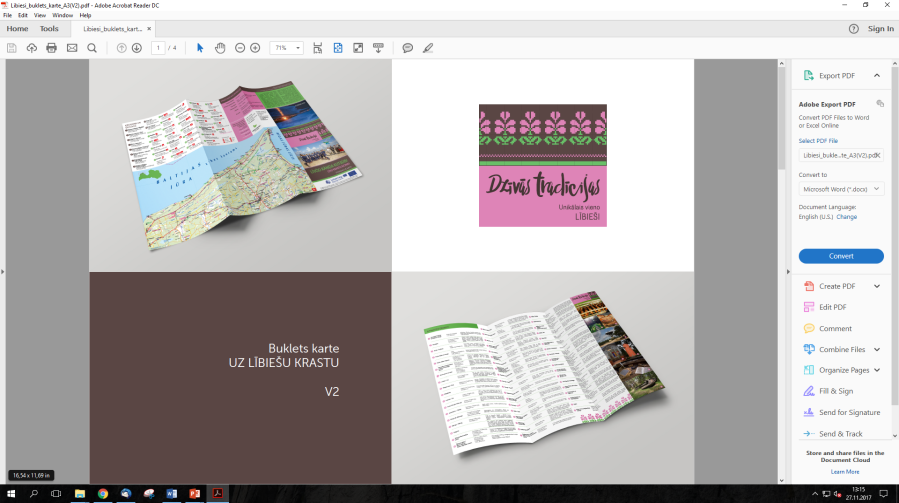 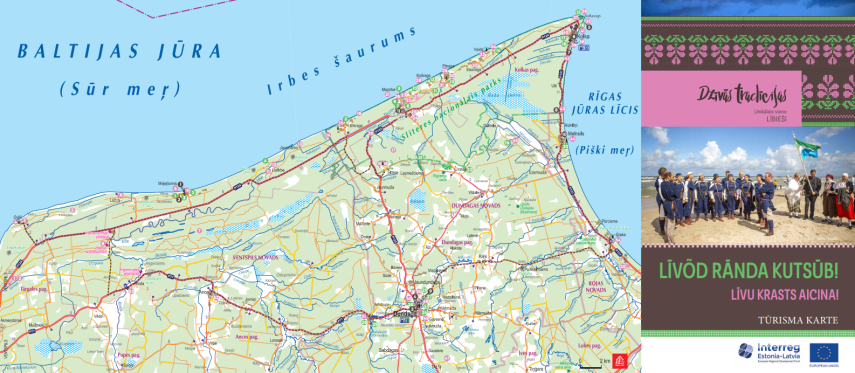 Suitu tūrisma brošūra «Pa Suitu zemi!»
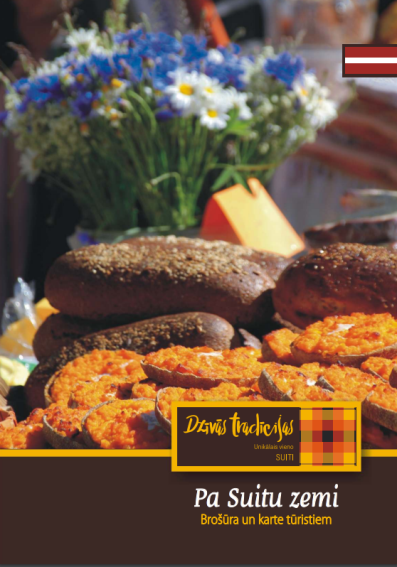 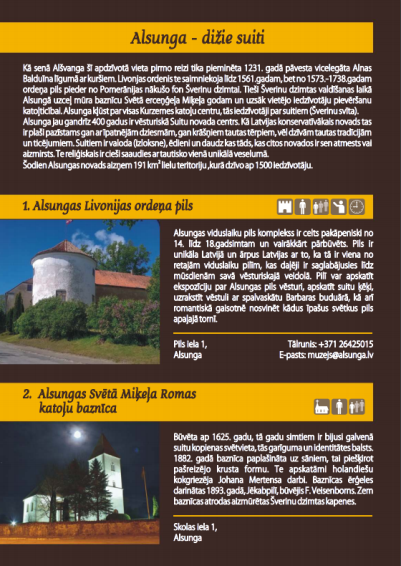 Atvērtās kafejnīcu dienas
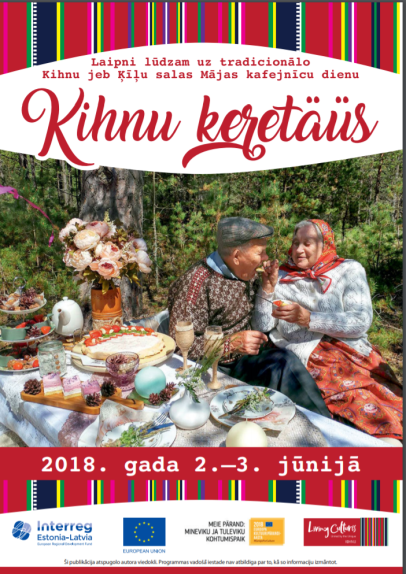 Suiti 24.-25. augusts 2019
 Lībiešu krasts 1.-2. jūnijs 2019

 Saskaņots ar ZM, VID un PVD.
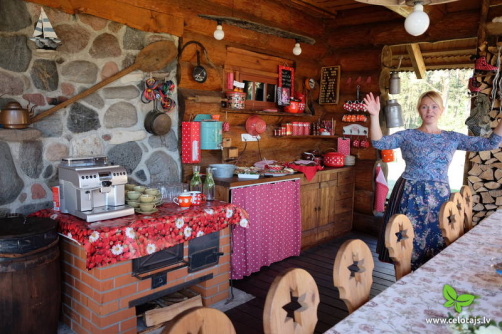 Lībiešu​ ​krasts​ ​–​ ​ceļā​ ​uz​ ​UNESCOLīvu savienība, Lībiešu kultūras centrs un Lībiešu sabiedrība
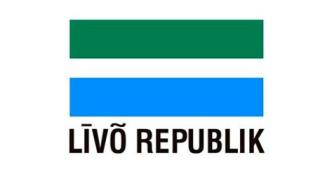 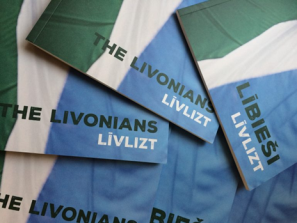 Lībiešu​ ​krasts​ ​–​ ​ceļā​ ​uz​ ​UNESCO: sabiedrības iesaistīšana
Tikšanās ar Ziemeļkurzemes lībiešu pārstāvjiem – kopā 6 tikšanās, 143 dalībnieki
 Lībiešu kultūras saglabāšanas plānam – saņemtas idejas no 22 pietecējiem, 50+ plāna pasākumiem
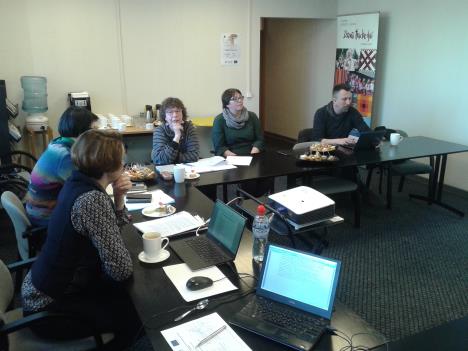 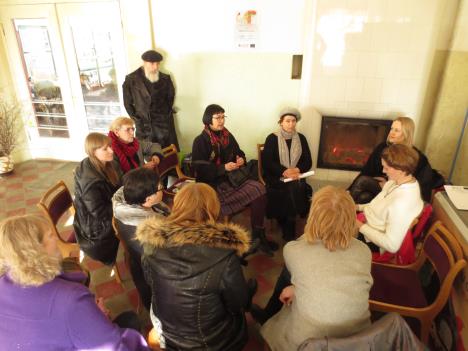 Rīga, 11.04.2018
LĪBIEŠU KULTŪRTELPA IEKĻAUTA NACIONĀLĀ NEMATERIĀLĀ KULTŪRAS MANTOJUMA SARAKSTĀ
2018. gada 8. novembrī Latvijas Nacionālajā kultūras centrā Nemateriālā kultūras mantojuma padomes sēdē
Plāna prezentācija Mazirbes kultūras namā kopā ar Kultūras ministri
Parakstam Sadarbības memorandu:
 ar Dundagas, Ventspils, Rojas nov. pašvaldībām
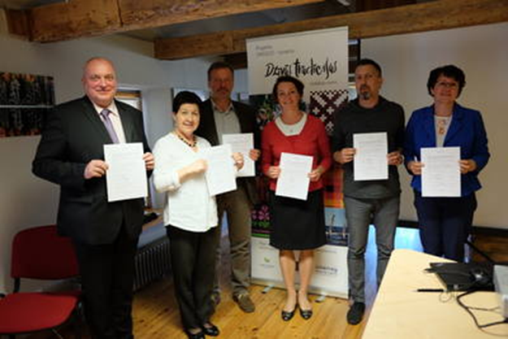 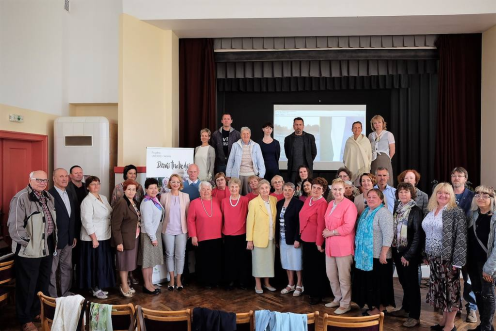 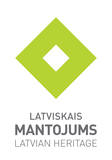 Kā izveidot tūrisma produktu  no nemateriālā kultūras mantojuma un - kas ir Kultūrtelpa
Nemateriālais kultūras mantojums:
mutvārdu tradīcijas, 
valoda un dialekti, 
paražas un rituāli, 
tradicionālās amatniecības prasmes un kultūrtelpas

Kultūrtelpas ir īpašas vietas, kur no paaudzes paaudzē nodotas tradīcijas koncentrējas vidē, kas saistīta ar šo tradīciju vēsturisko izcelsmi.

http://latvijasdargumi.unesco.lv
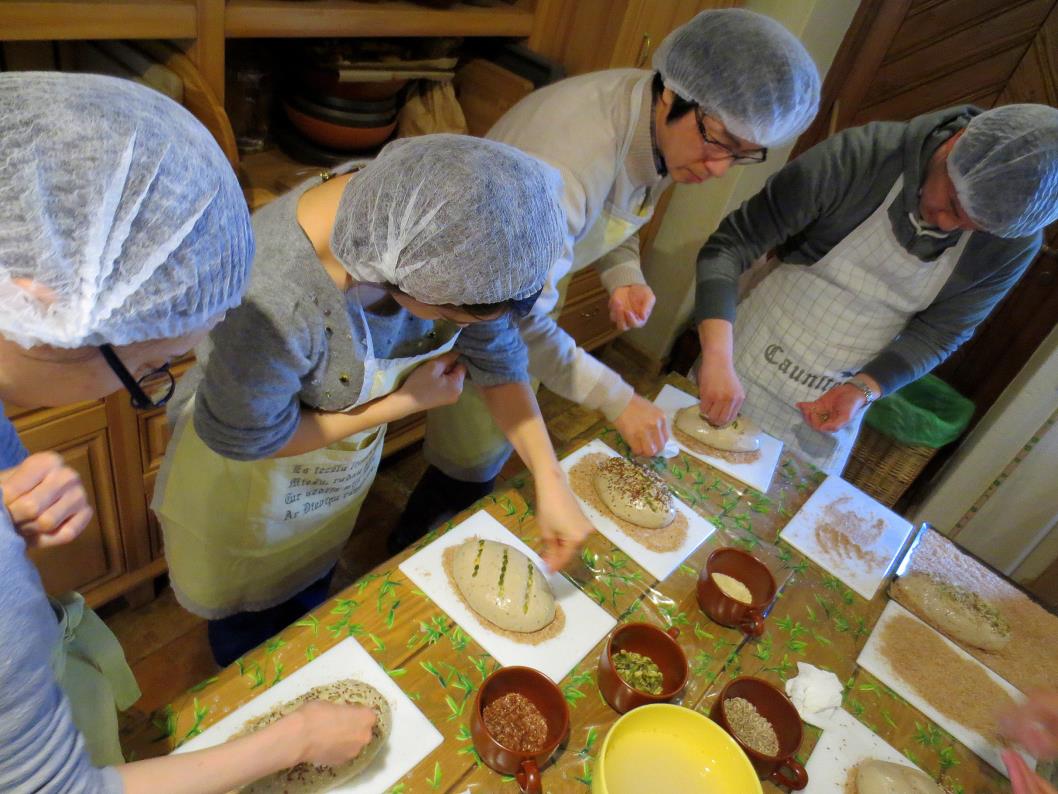 prasmes un dzīvesveids – maizes cepšana
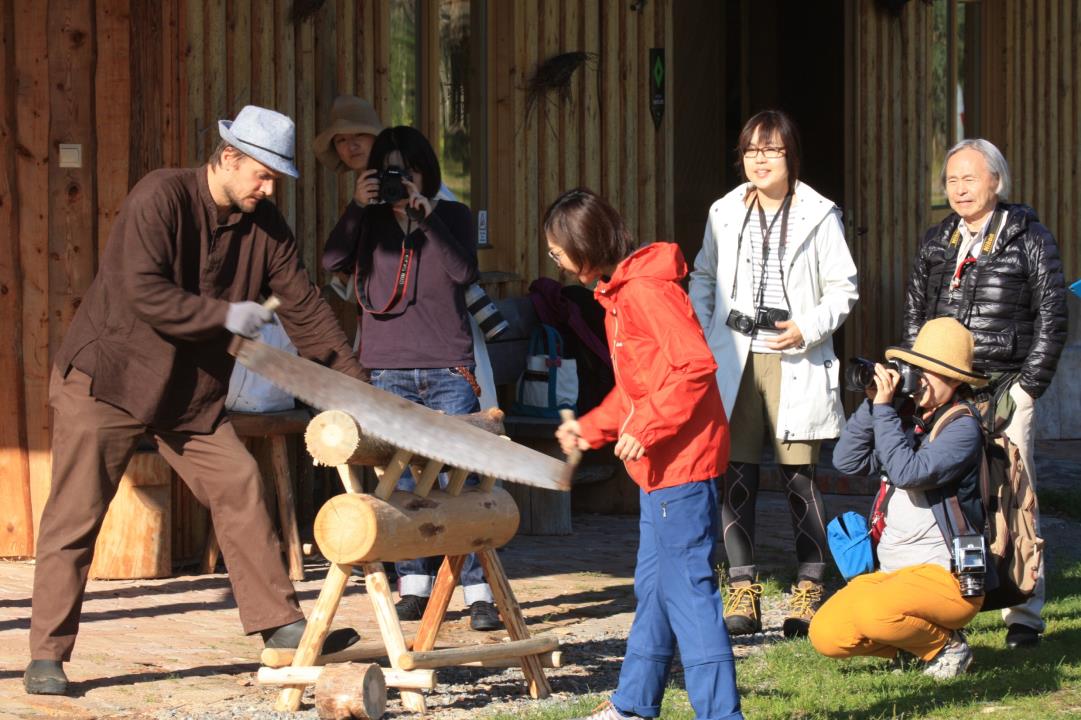 prasmes un dzīvesveids – koka darbi
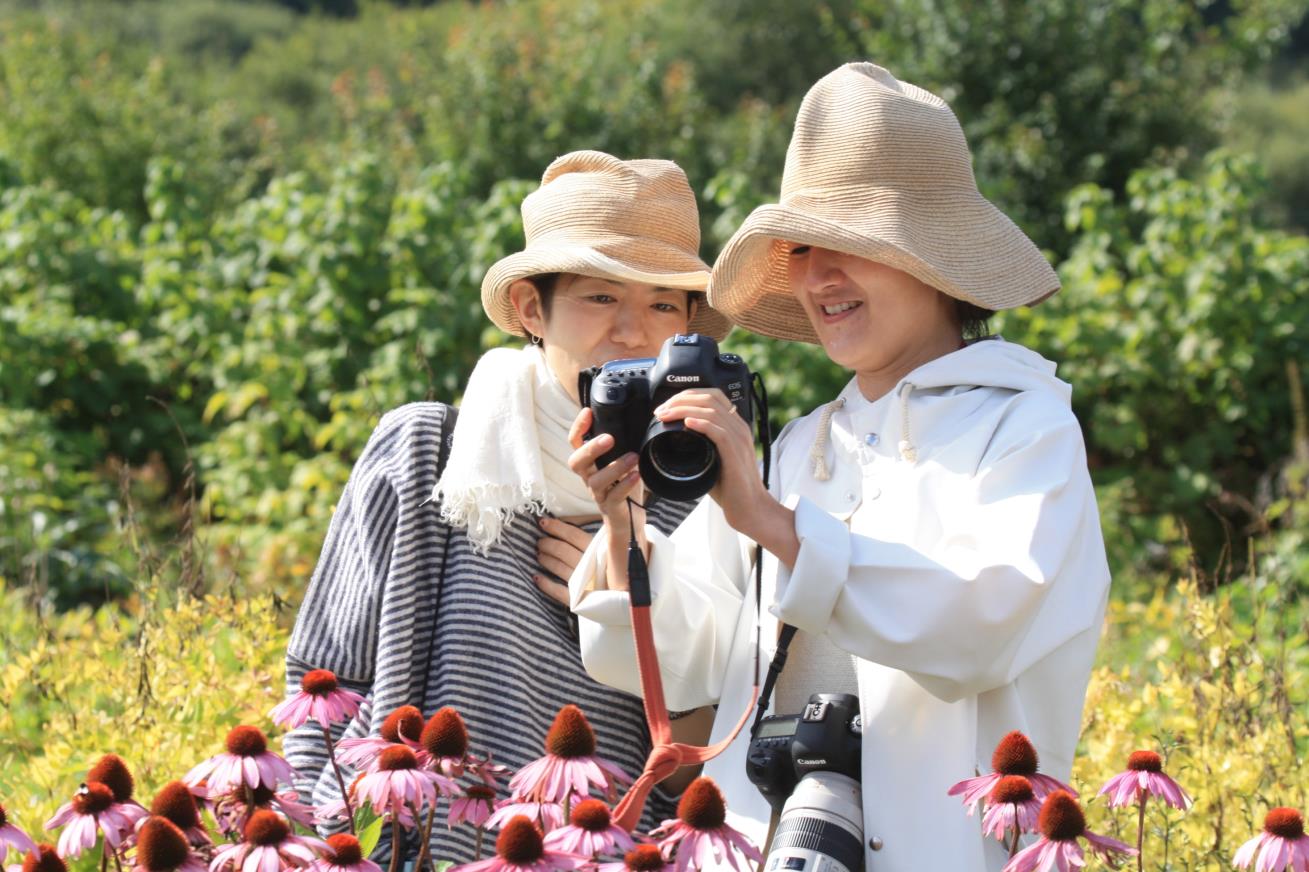 Prasme izzināt dabu – ārstniecības augi
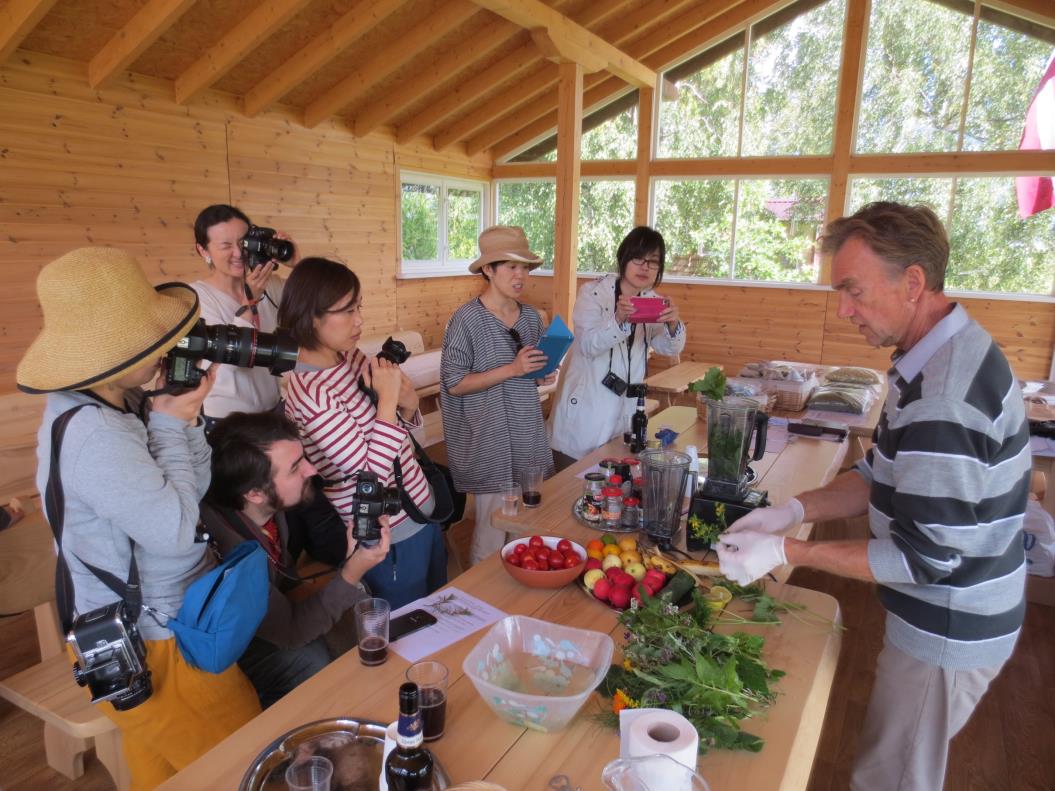 veselība- zaļie kokteiļi
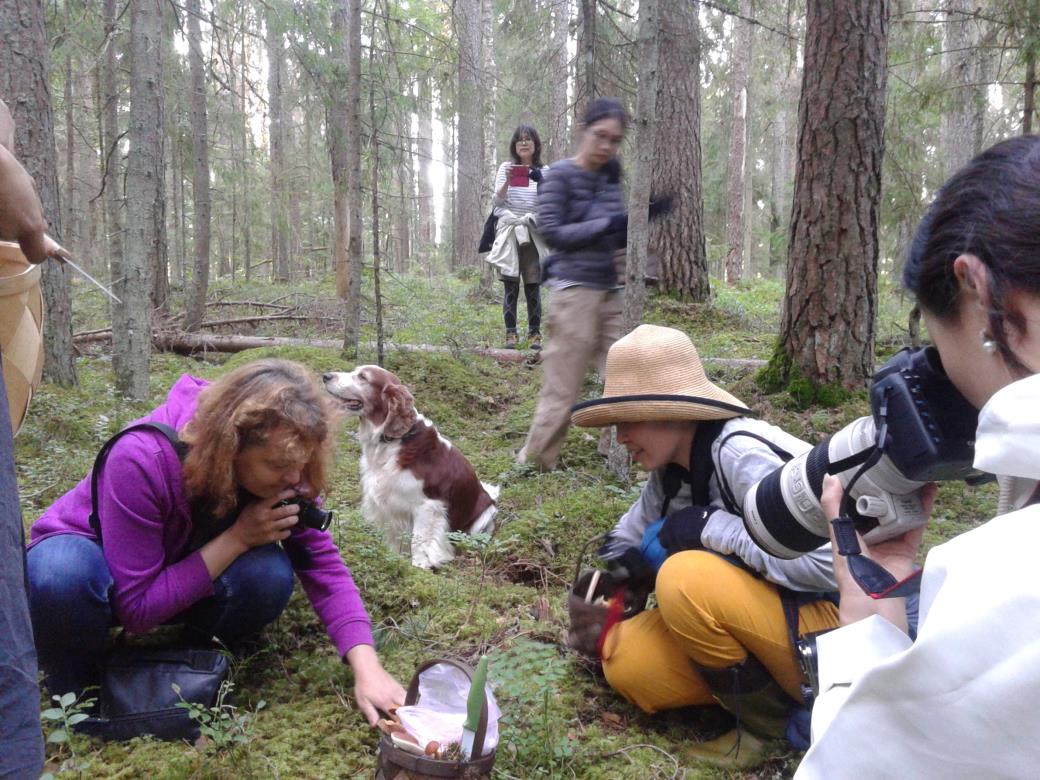 daba – sēņošana mežā
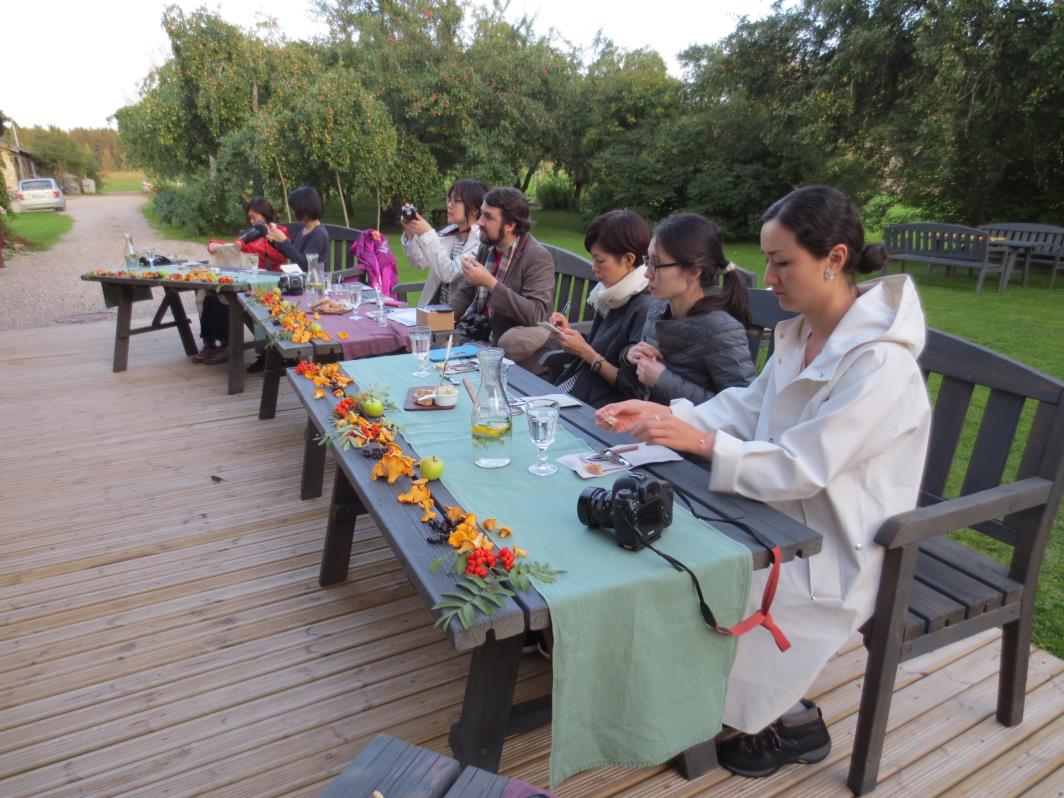 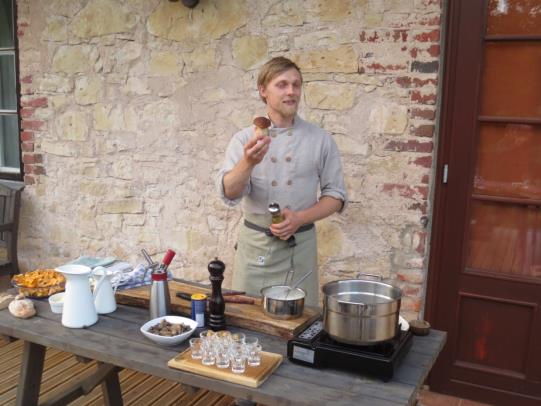 ēdiens – sēņu vakariņas
Programmas tūristiem: Lībiešu krasts
PROGRAMMAS MARŠRUTS:
 
Līvu centrs “Kūolka” – Kolkas lībiešu kopienas centrs, lībiešu sadzīves un kultūras priekšmetu ekspozīcija. Kolkas lībiešu dziesmu ansambļa “Laula” priekšnesums. (1 st.)
Kolkas ciemats ar luterāņu (H. Heinrihsones altārglezna) un pareizticīgo baznīcām. (20 min.)
Sklandraušu – lībiešu tradicionālo burkānu raušu – cepšanas meistarklase pie lībietes Dženetas Marinskas Kolkas “Ūšos”. (1 st.)
Kolkasrags (lībiski – Kūolka nanā) – viena no pirmajām vikingu pieminētajām Latvijas vietām Mērvalas rūnakmenī (ap 1000. g. m. ē.). Kolkasragā satiekas lībiešu Dižjūra (Sūr mer) ar Mazjūru (Piški mer). (45 min.)
Lībiešu zvejniekciems Vaide (Vaid). Vaides kapi ar uzrakstiem lībiešu valodā (20 min.) un lībiešu zvejniekciems Saunags (Sǟnag).
Pitrags (Pitrõg) ar Pitraga baptistu baznīcu kā vienu no lībiešu reliģisko tradīciju kopšanas vietām. (20 min.)
“Pie Andra Pitragā”. Iepazīšanās ar lībiešu zvejas rīkiem, zvejas un zivju pārstrādes tradīcijām (aukstā un karstā kūpināšana, sālīšana u. c.), kā arī lībiešu tradicionālajiem žogu veidiem. Zivju (butes) degustācija. (45 min.) ........
LĪBIEŠU KRASTS Līvõd rānda
 
VISPĀRĪGA INFORMĀCIJA:
 
Komplekta tips: pilnas dienas ekskursija
Sezona: no maija līdz oktobrim
Mērķauditorija: individuālie ceļotāji/grupas (līdz 30 personām)
Komplektā ietilpst: ekskursija ar gidu + tradicionālās pusdienas + folkloras koncerts (tikai grupām)
Grūtības pakāpe: vidēja
Programmas ilgums: apm. 10 stundas
Transporta veids: personiskais transportlīdzeklis/ekskursijas autobuss
Attālums no Rīgas: 150 km (Kolka)
Daļa no maršruta ietilpst Slīteres nacionālajā parkā un Ovišu dabas liegumā.
Papildu informācija: http://www.visit.dundaga.lv/
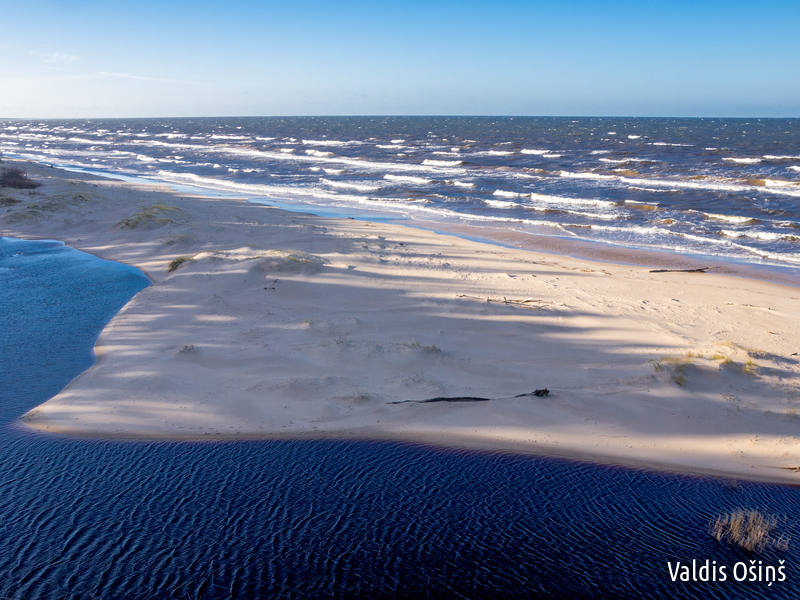 Programmas tūristiem: KIHNU SALA
VISPĀRĪGA INFORMĀCIJA:
Sezona: visu gadu
Mērķauditorija: atsevišķas personas/grupas (līdz 20 personām)
Komplektā ietilpst: ekskursija ar gidu + tradicionālās pusdienas + mājas apmeklējums + folkloras koncerts (tikai grupām)
Programmas ilgums: apm. 6,5 stundas
Transporta veids:
personiskais transportlīdzeklis/ekskursijas autobuss
prāmis no/uz Munalaiju (osta netālu no Pērnavas, Igaunijā)
Attālums no Tallinas: 140 km
Papildu informācija: www.kihnumare.ee
PROGRAMMAS MARŠRUTS:
Ar prāmi no Munalaiju līdz Kihnu
09.30  Vietējā gide Kihnu salas ostā sagaida ciemiņus, kuri ar prāmi atceļojuši no Munalaiju.
10.00  Kihnu muzejs. Ciemiņi uzzinās par salas vēsturi, apskatīs tautas tērpus un sadzīves priekšmetus, zvejniecības rīkus un vietējo gleznotāju darbus. Te nopērkami suvenīri un iespējams iedzert kafiju.
11.00  Sv. Nikolaja baznīca, uzcelta 1784. gadā, ir viena no retajām pareizticīgo baznīcām, kas pārtapusi no luterāņu kulta ēkas. Baznīcā ir vienkāršs un skaists altāris.
11.30  Kihnu bāka – 1864. gadā celta iespaidīga čuguna konstrukcija, no kuras paveras brīnišķīgi skati uz salu. Tās augstums ir 29 metri, iekšpusē vītņu kāpnes. Pašā augšā visapkārt tornim ir šaurs skatu laukums.
12.00  Metsamā tautas mantojuma sētas apmeklējums. Ciemiņi apskatīs tradicionālo arhitektūru, amatnieku darinājumus, dzīvi lauku saimniecībā, kā arī motociklus ar blakusvāģi, ko vietējās sievietes izmanto kā ierastu transportlīdzekli un kuri tagad cieši asociējas ar Kihnu salu.
13.00  Tradicionālās pusdienas: zivis vai gaļa, pašcepta rudzu maize.
14.00  Mājas apmeklējums –  iespēja iepazīt Kihnu ģimenes tradicionālo ikdienu. Ciemiņi ieraudzīs aitas, varēs aplūkot ar rokdarbiem pilnās lādes klētī, istabas dzīvojamā mājā un pirti......
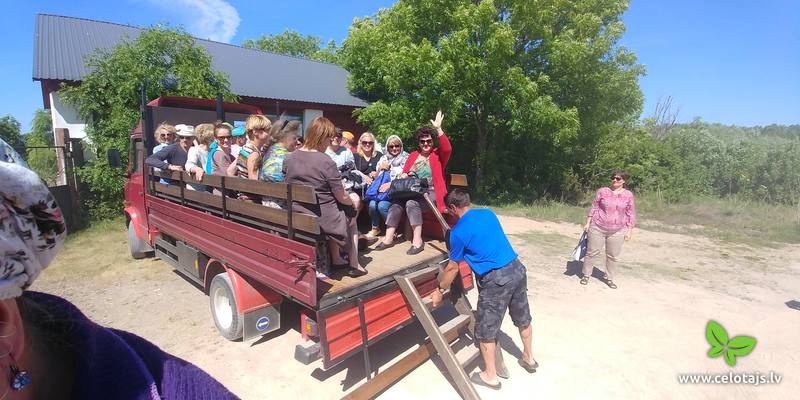 Programmas tūristiem Suitu, Setu, Līvu, Kihnu kultūrtelpās ar UNESCO vērtību
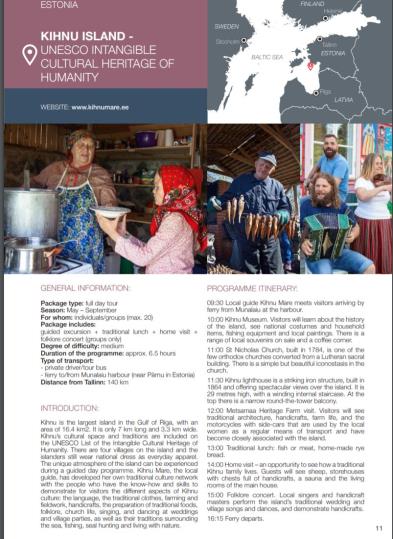 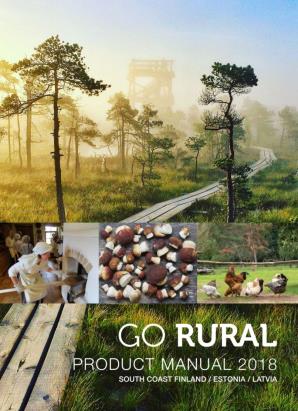 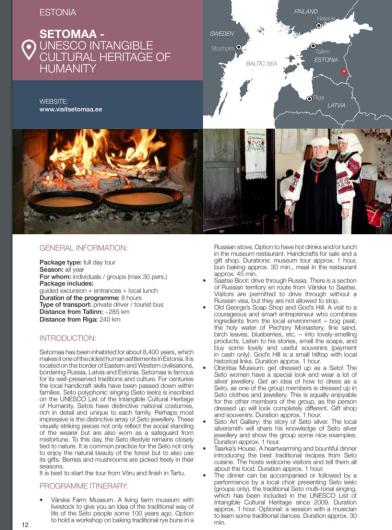 Ceļojums pa kultūrtelpām ar UNESCO atzinību Latvijā un Igaunijā
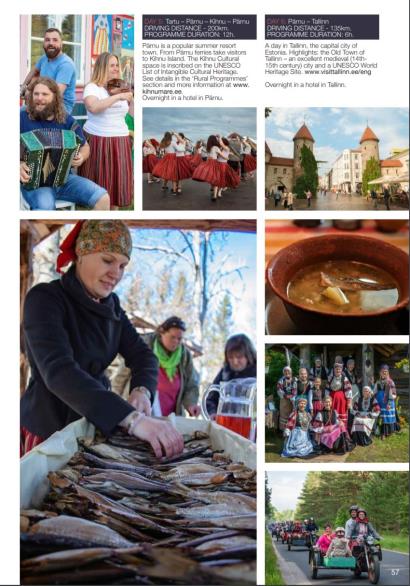 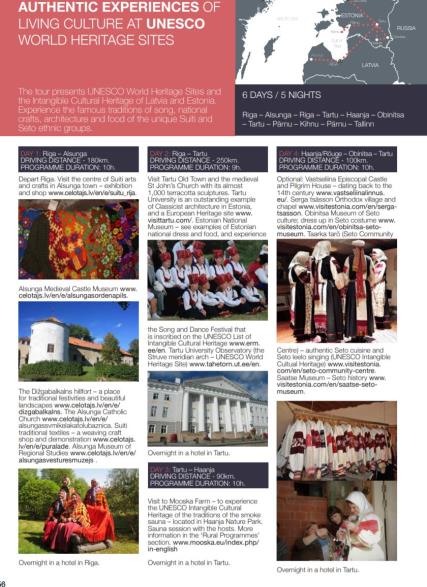 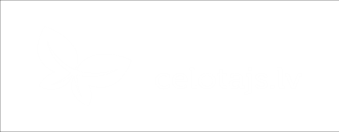 Šī prezentācija atspoguļo autora viedokli. Programmas vadošā iestāde neatbild par tajā ietvertās informācijas iespējamo izmantošanu.
Latvia Country Tourism Association “Lauku ceļotājs”
Kalnciema iela 40, Rīga, LV-1046, +371 67617600 
E-pasts: lauku@celotajs.lv     Facebook: Lauku Celotajs     twitter.com/Laukucelotajs